Technical Advisory Committee to the Children’s Trust of Alachua County
Report to inform the Children’s Trust of Alachua County on the current state of child and family well-being data and to provide recommendations for the upcoming Strengths and Needs Assessment. 
6-01-2020
Committee Members
Naima Brown, Santa Fe College Student Affairs
Chris Busey, UF College of Education 
Patricia Carroll, Partnership for Strong Families
Maureen Conroy, UF Anita Zucker Center 
Roger Dolz, Alachua County Health Department
Jeff Feller, WellFlorida
Kate Fogarty, UF Department of Family, Youth, and Communities Science
Matthew Gurka, UF Institute for Child Health Policy
Diedre Houchen, UF Center for the Study of Race & Race Relations
Herman Knopf, Chair, UF Anita Zucker Center
Maggie Labarta*, Retired Behavioral Health CEO
Mae Quinn, UF Levin College of Law
Rosana Resende, UF Center for Latin American Studies
Carol Ruth, Partnership for Strong Families
Patricia Snyder*, UF Anita Zucker Center
* Member, Children’s Trust of Alachua County Board of Directors
Additional Support provided by…
Cindy Bishop, Alachua County Staff 
Colin Murphy, Children’s Trust of Alachua County
Maya Schreiber, UF Anita Zucker Center
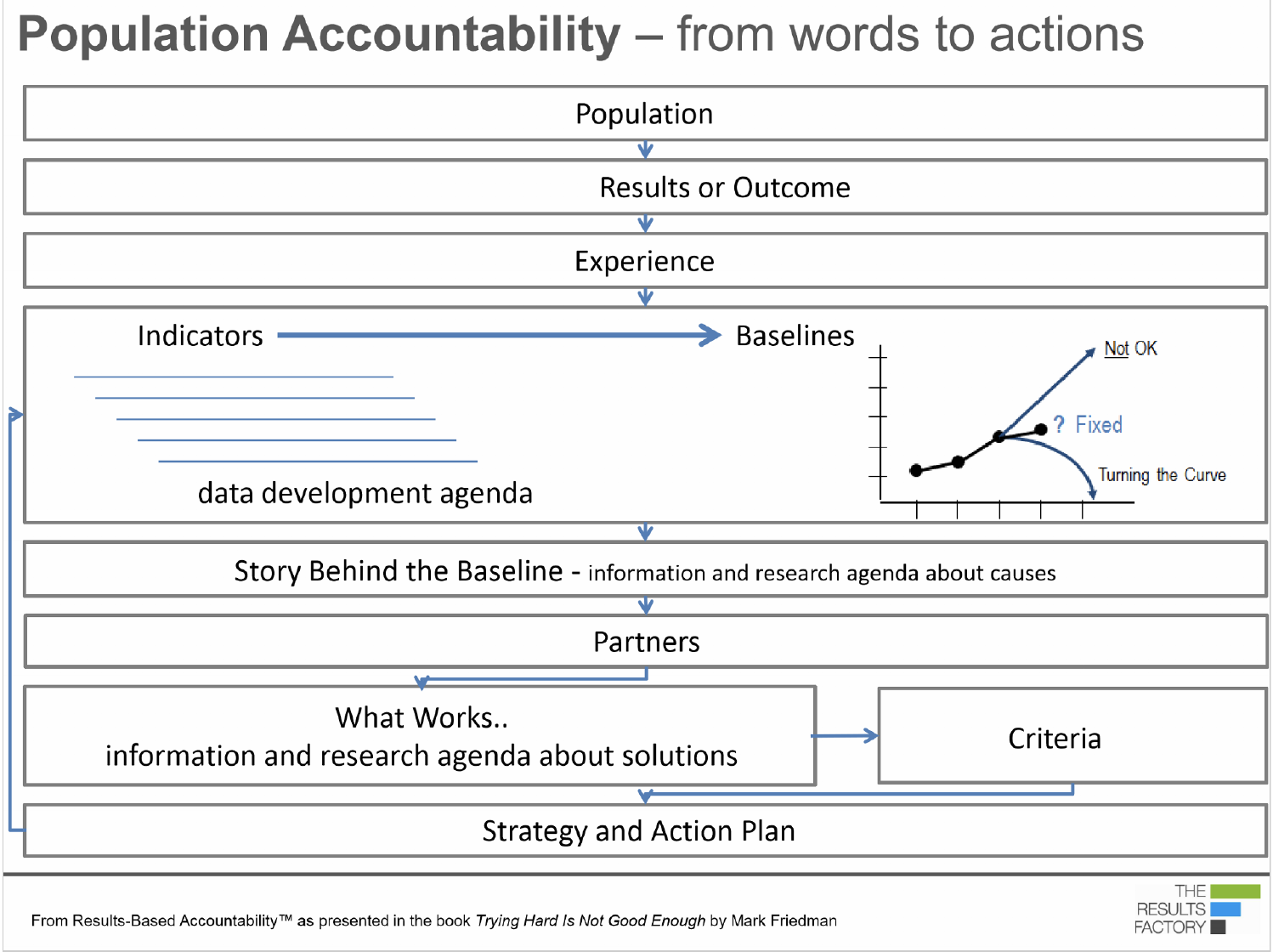 Current data
Data would like to have
Results Based Accountability
Population
Performance
Program
A program, organization,  or service system
Department of Public Health
Foundation
Non-Profit
Grantee
Early Education Program
Result
A condition of well-being for children, 	 	             adults, families or communities.
All children are born healthy and remain healthy
All children can learn what they need to be successful
All children have nurturing, supportive caregivers and relationships
All children live in a safe community
Indicator
A measure which helps quantify  the achievement of a result.
Performance Measure
A measure of how well a program,  agency or service system is working.
R
P
Three Types
Rate of low-birth weight babies
Percent ready at K entry
Child Maltreatment
Crime rate
How much did we do?
How well did we do it?
Is anyone better off?
I
PM
Activities
Bi-monthly meetings to discuss and identify a framework for meaningful results, indicators, and data that could be used by the Children’s Trust Board of Directors to understand and respond to the well-being of children and families in Alachua County. 
All members, outside of scheduled committee meetings, collected and prepared resources and data to present to the committee for inclusion in the final deliverable.
Results Recommended by the CommitteeChildren in Alachua County are Effectively Supported When…
All children are born healthy and remain healthy.
All children can learn what they need to be successful.
All children have nurturing, supportive caregivers and relationships.
All children live in a safe community.
All children are connecting with and contributing to the community.
While initially considered a result, this might be more appropriately classified as a program characteristic. 
Program performance data to collect include: 
Youth’s ability to develop participation roles and have opportunities for leadership roles in the community
Youth’s ability to have agency and to build new skills
LGBTQUIA youth needs/other needs associated with sexuality and gender 
Children referred for problems interacting with their peers
Teens in extracurricular and enriching activities
Insights
In Alachua County there are significant racial disparities in ALL result areas due to both programmatic and structural barriers.
While the percentage of children with health insurance in Alachua County is higher than the state rate, several indicators of health show a need for closer examination (e.g. Infant deaths, Child Obesity, STDs) of the health status of children in Alachua County. 
Access to quality early childhood experiences is an issue, particularly in East Alachua County.  This is reflected in maps of access and kindergarten readiness rates. Florida sponsors VPK supports for 4-5 year old children, but supports for younger children are missing from our system. 
Access to information about socially and academically beneficial programs for children ages 5-18 is limited. Rates of Youth Arrested, STDs among 13-20 aged teens, and continued educational disparities highlight a need for further investigation, supports, and programming. 
Everything that we think we know about systems of support will be challenged due to current public health crisis.
Florida Department of Health Resources For Long-Term Indicator Tracking
The report of the committee includes indicators that can be tracked over time to understand children’s well-being in Alachua County. 
Through our work the committee located existing resources, which are produced annually, that can be used to help track many of these recommended indicators: 

Child Health Status Profile
School Aged Child and Adolescent Profile

* Indicates which measures have a corresponding measure on a DOH profile that can be used to track progress annually. The DOH profiles include a performance rating for each indicator reflected in quartiles (1st Quartile is good, 4th Quartile is bad). Current county performance in these quartiles will be displayed on graphs when available.
Access Here
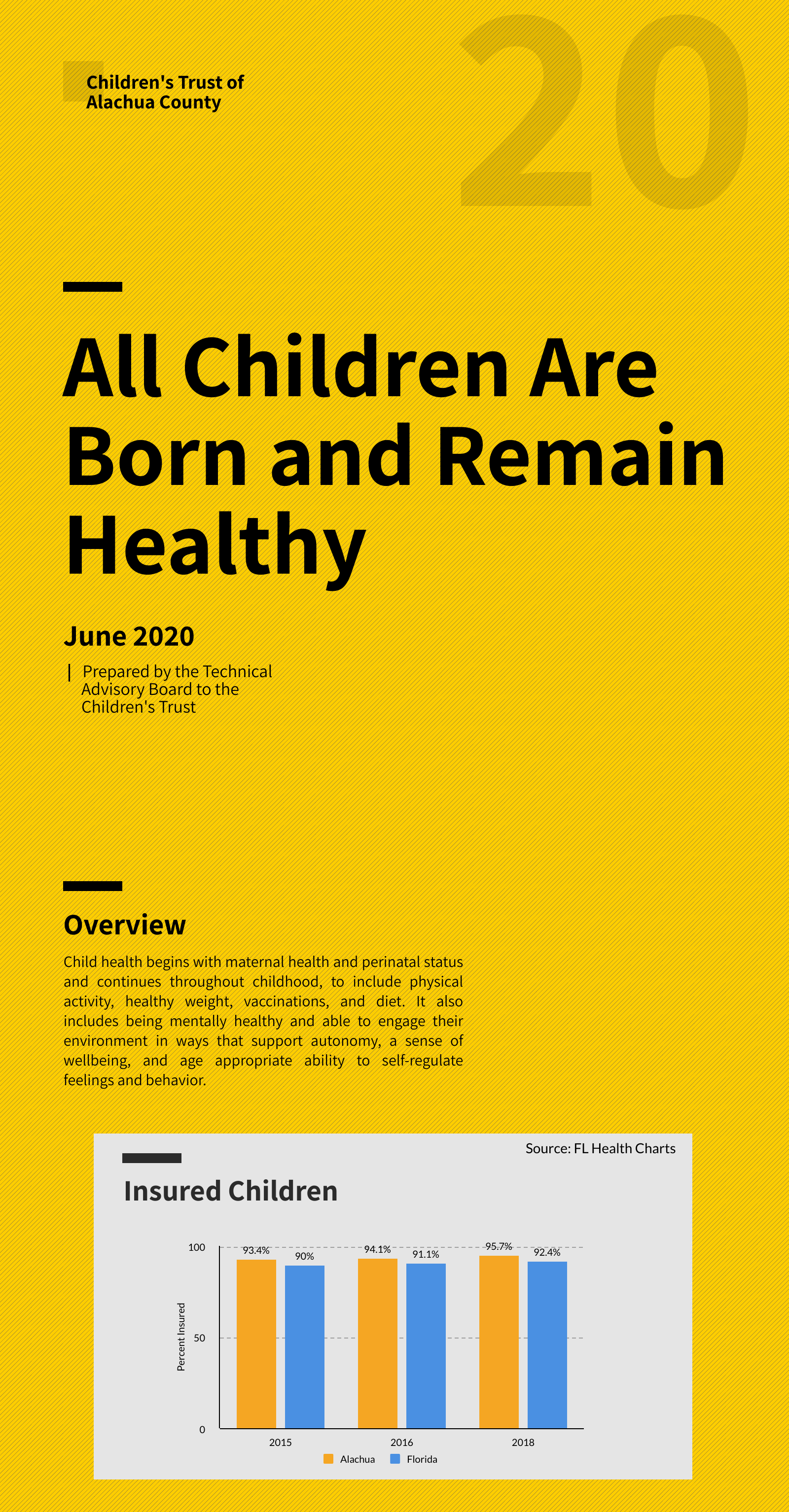 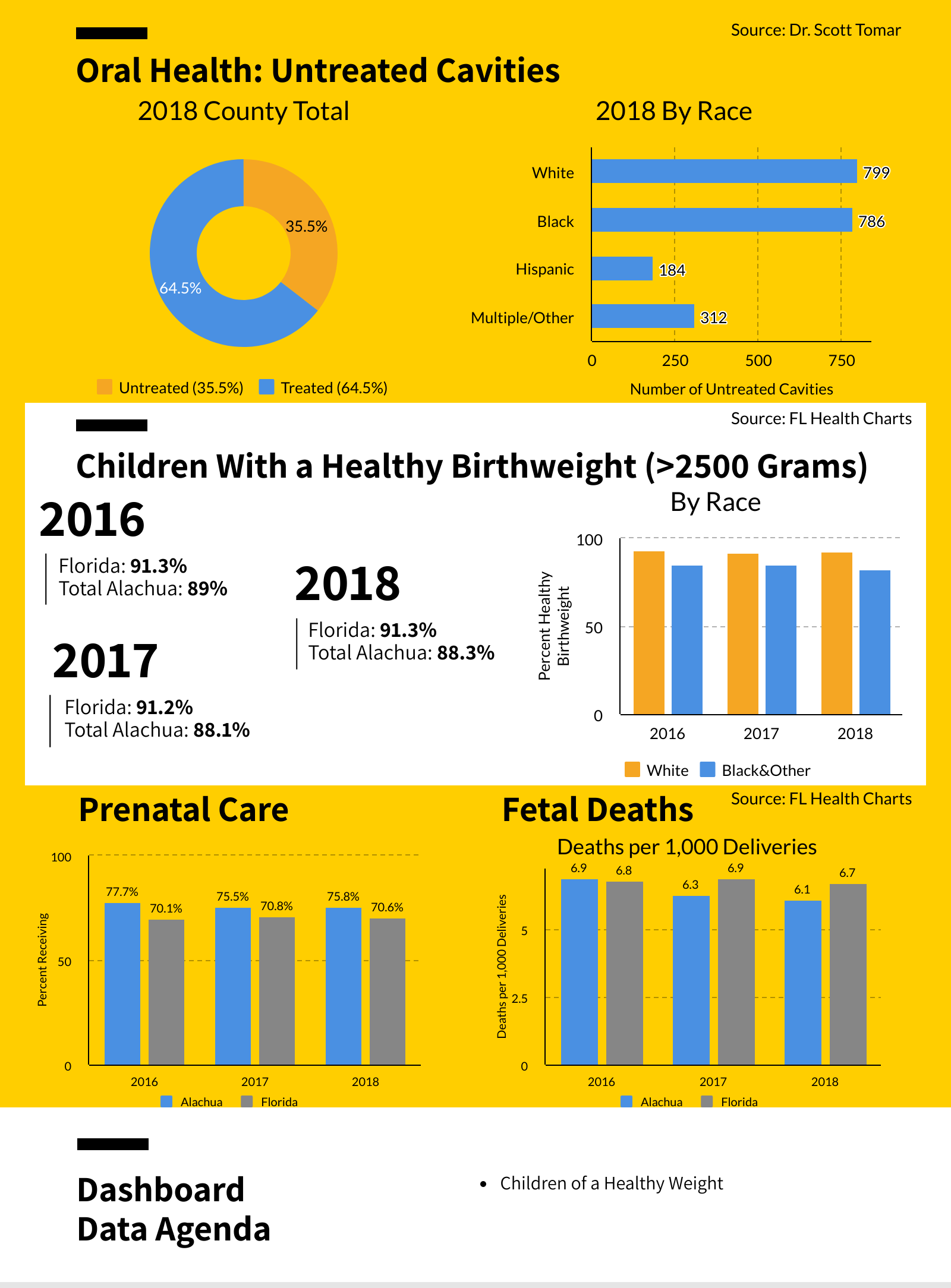 All children are born healthy and remain healthy. Indicators
Childhood Span 
Insured Children*
















Peri/Prenatal
Mothers receiving prenatal care*
Healthy Birthweight
Mothers initiating Breastfeeding
Fetal Deaths
SUIDS Deaths
Infant Deaths* 










School Age
Oral Health
Children with access to a school nurse*
Teen mothers*
Sexually Transmitted Diseases (STDs)*
Hospitalizations for Self-Inflicted Injuries*
Hospitalizations for Eating Disorders*
1st Quartile
Source: FL Health Charts
Source: Dr. Scott Tomar
Source: Dr. Tomar Scott, UF College of Dentistry
Source: Kotelchuck Index
Source: FL Health Charts
Source: FL Health Charts
Source: FL Health Charts
Source: FL Health Charts
Source: FL Health Charts
4th Quartile
Source: FL Health Charts
1st Quartile
Source: FL Health Charts
1st Quartile
Source: FL Health Charts
Source: FL Health Charts
4th Quartile
Source: FL Health Charts
Source: FL Health Charts
2nd Quartile
1st Quartile
4th Quartile
Hospitalizations for Self Inflicted InjuriesAges 12-18
Rate per 100,000 children
Alachua County: 170.2  
State of Florida: 70.3 


Alachua County’s rate is 2.42 times higher than state of Florida
Source: FL Health Charts
Hospitalizations for Eating DisordersAges 12-18
Rate per 100,000 Children
Alachua County: 84.3
State of Florida: 37.0 

Alachua County’s rate is 2.28 times higher than the state of Florida
Source: FL Health Charts
All children are born healthy and remain healthy. Data Development Agenda
Children can regulate emotions and behavior
Number of children referred to mental health services and able to access 
Schools offering PE or period of physical activity to all students


Pre-K children who can self regulate and communicate their feelings/emotions 
Young children who are a healthy weight
Physical activity available to youth during out of school programs
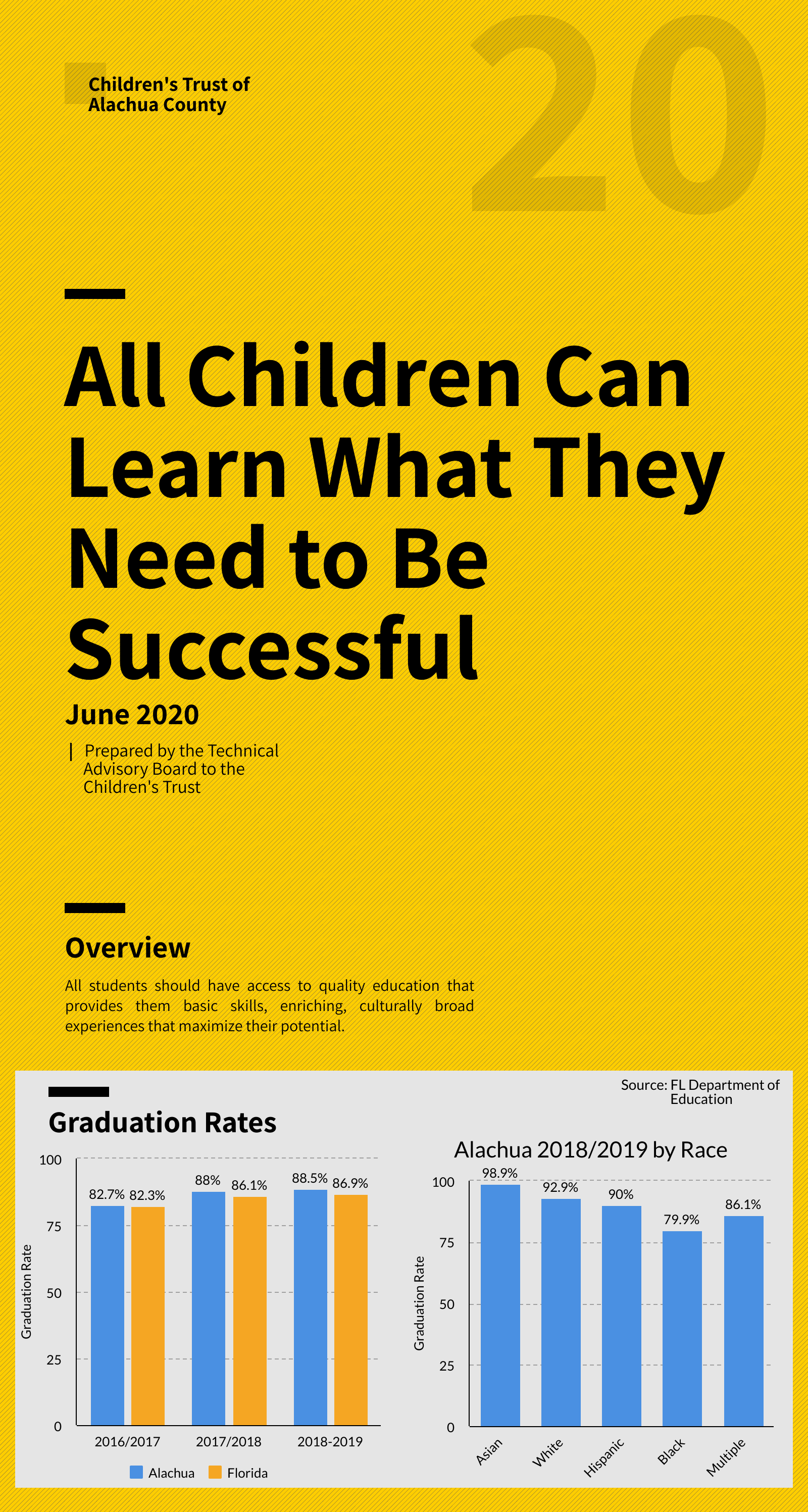 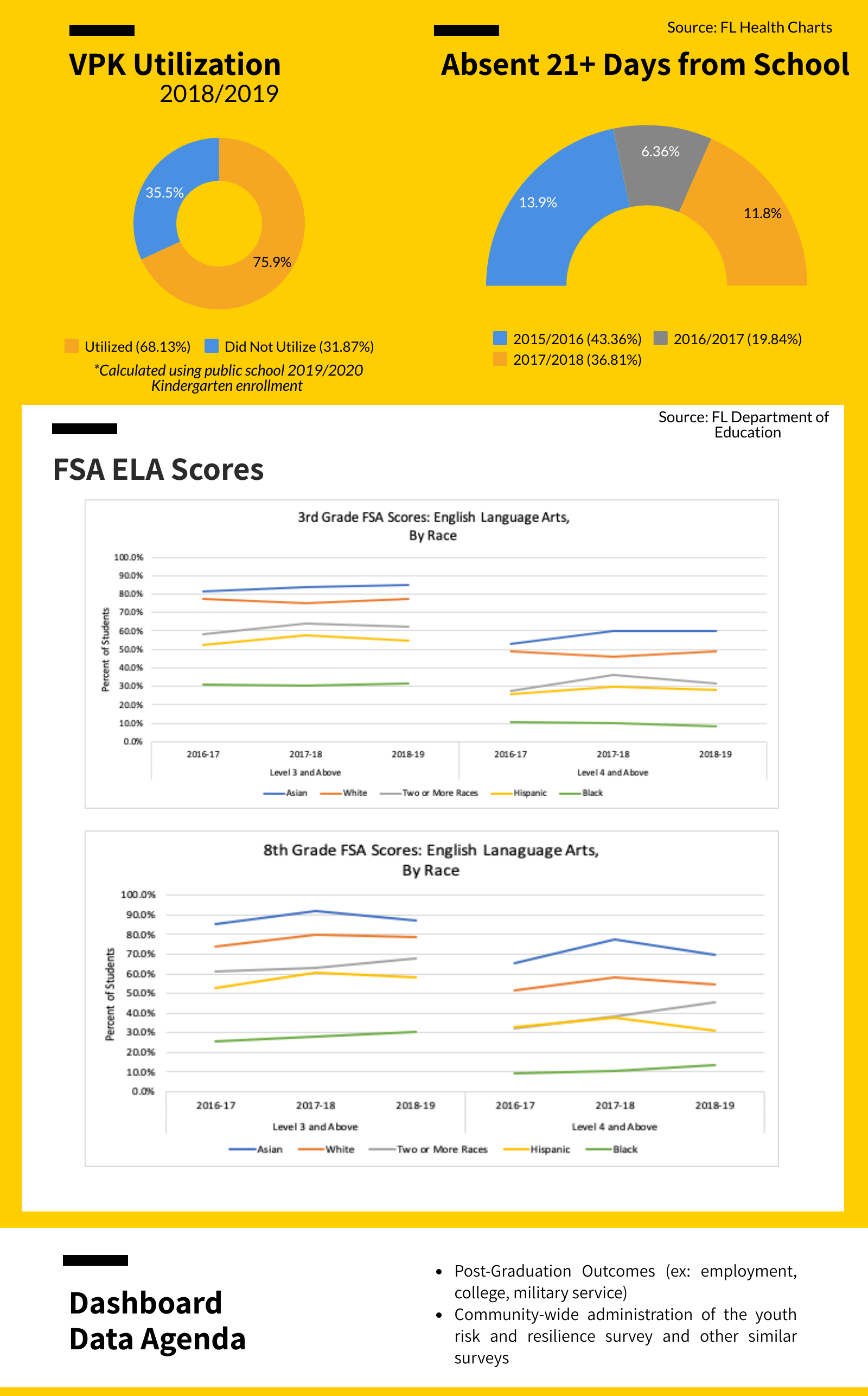 Access Here
All children can learn what they need to be successful.Indicators
Early Childhood 
Childcare accessibility 
Children enrolled in Voluntary Pre-Kindergarten (VPK) 
Kindergarten readiness rate



School Age 
FSA ELA: 3rd, 8th, 10th Grades
FSA Mathematics: 3rd, 8th Grades
Out of School Suspensions K-12*
Students absent 21+ days from School*
High School graduation rates*
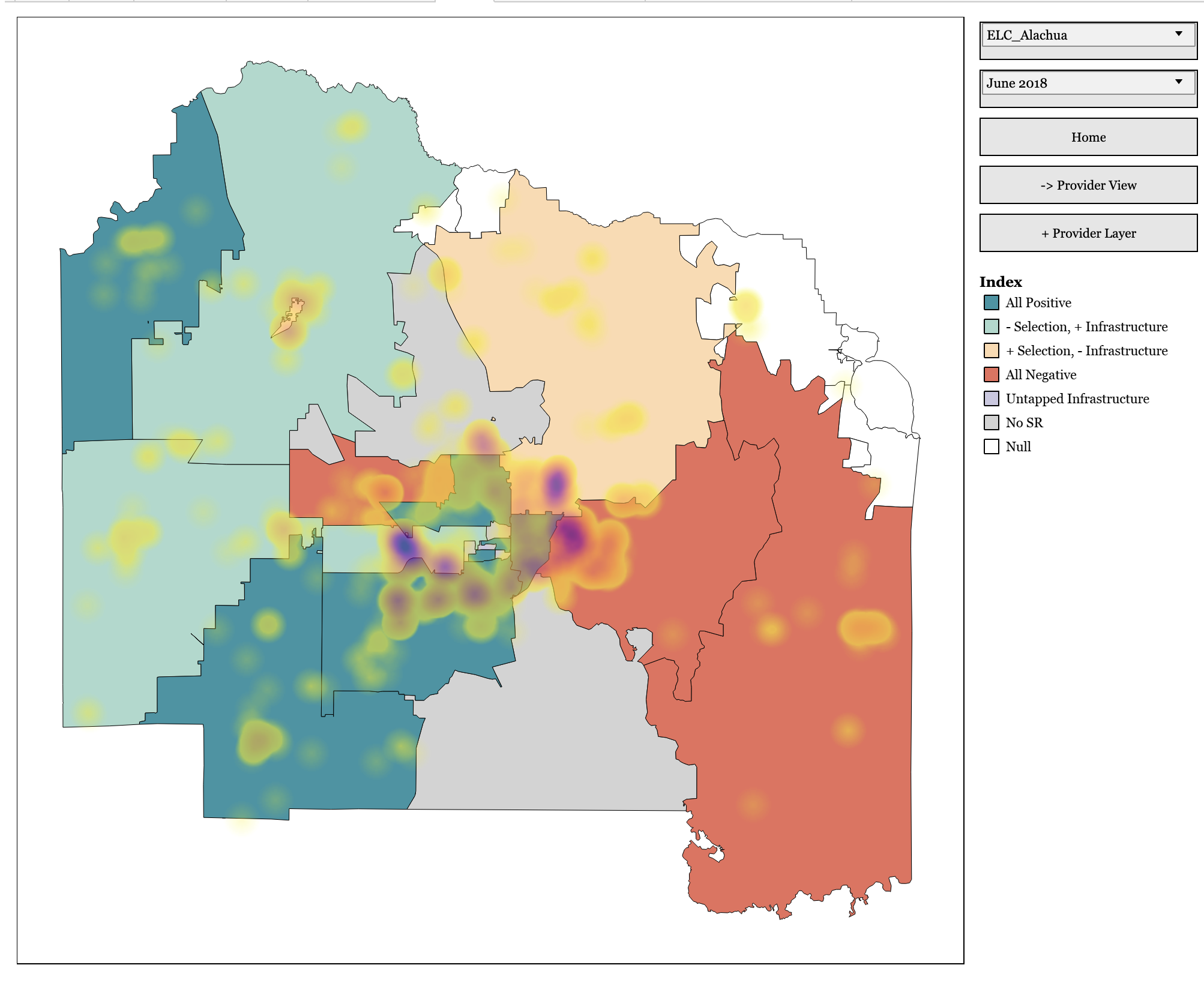 Florida Index of Child Care Access
Florida 
School Readiness Program
Means-tested program to support access to quality child care

Family eligibility:
Families under 150%FPL
Working or in school

Provider participation: 
Voluntary 
Home-based and Center-based
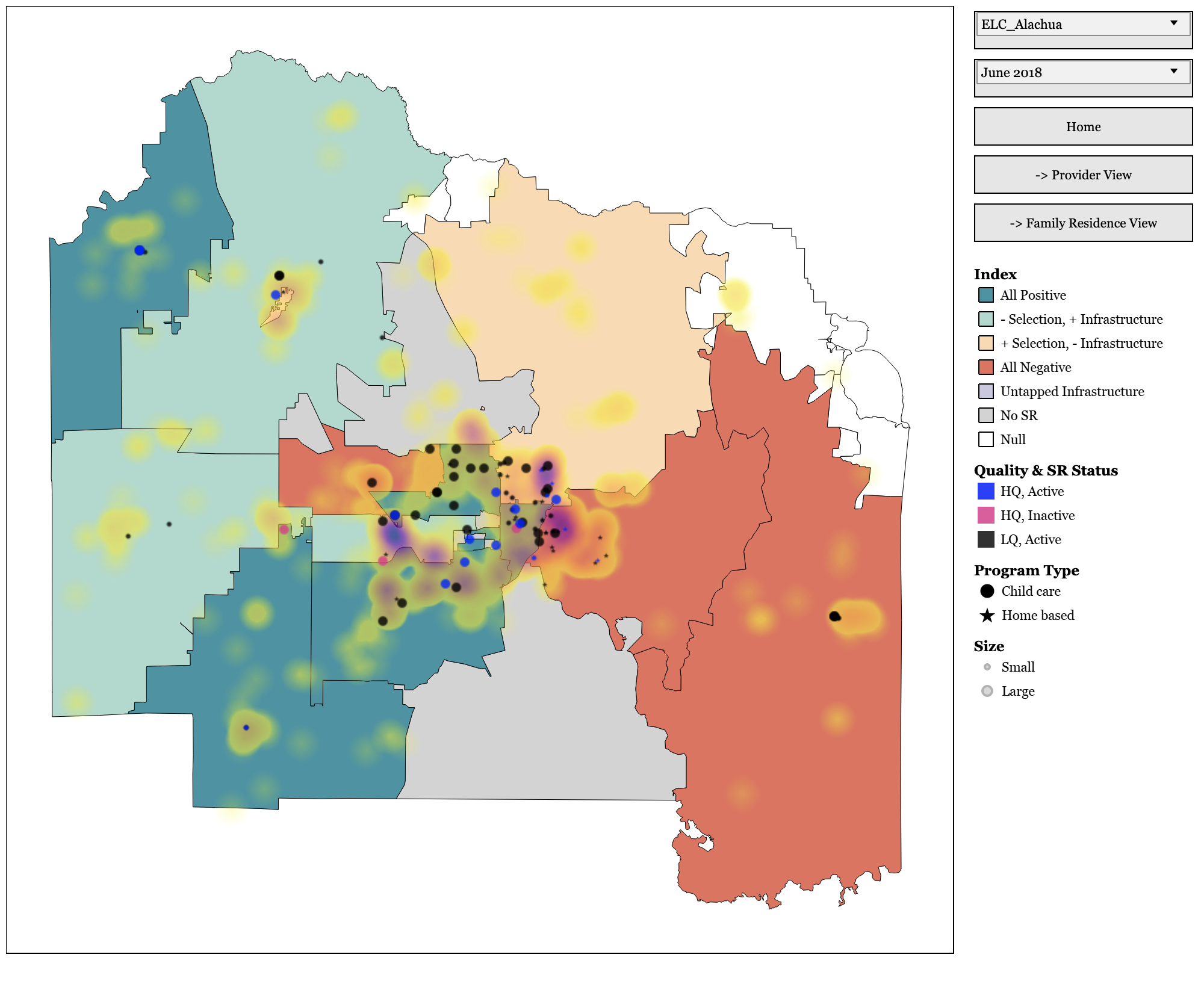 Florida Index of Child Care Access
Source: Florida Department of Education
FSA Performance Levels Florida Department of Education 2019
FSA ELA, Mathematics, and EOC Scale Scores and Performance Levels After the Spring 2015 baseline FSA administration, the Florida Department of Education (FDOE) conducted the standard setting process to establish the cut scores for the performance levels, also called achievement levels, for each grade and subject. The Florida State Board of Education adopted achievement level cut scores in January 2016 in State Board of Education Rule 6A-1.09422, Florida Administrative Code (FAC).
Source: Florida Department of Education
Source: Florida Department of Education
Source: Florida Department of Education
Source: Florida Department of Education
Source: Florida Department of Education
Source: Florida Department of Education
Source: Florida Department of Education
Source: Florida Department of Education
2nd Quartile
Source: Florida Department of Education
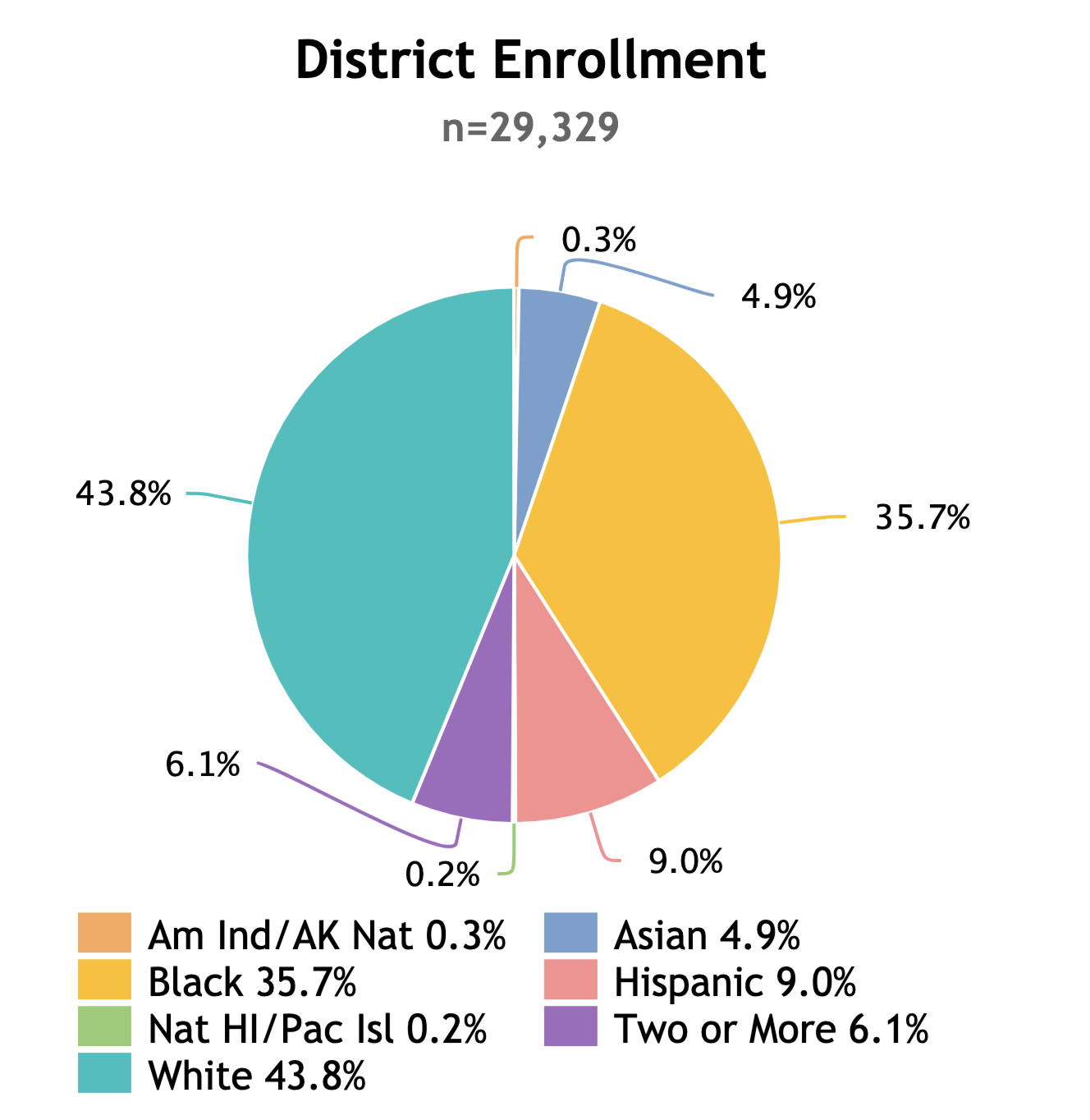 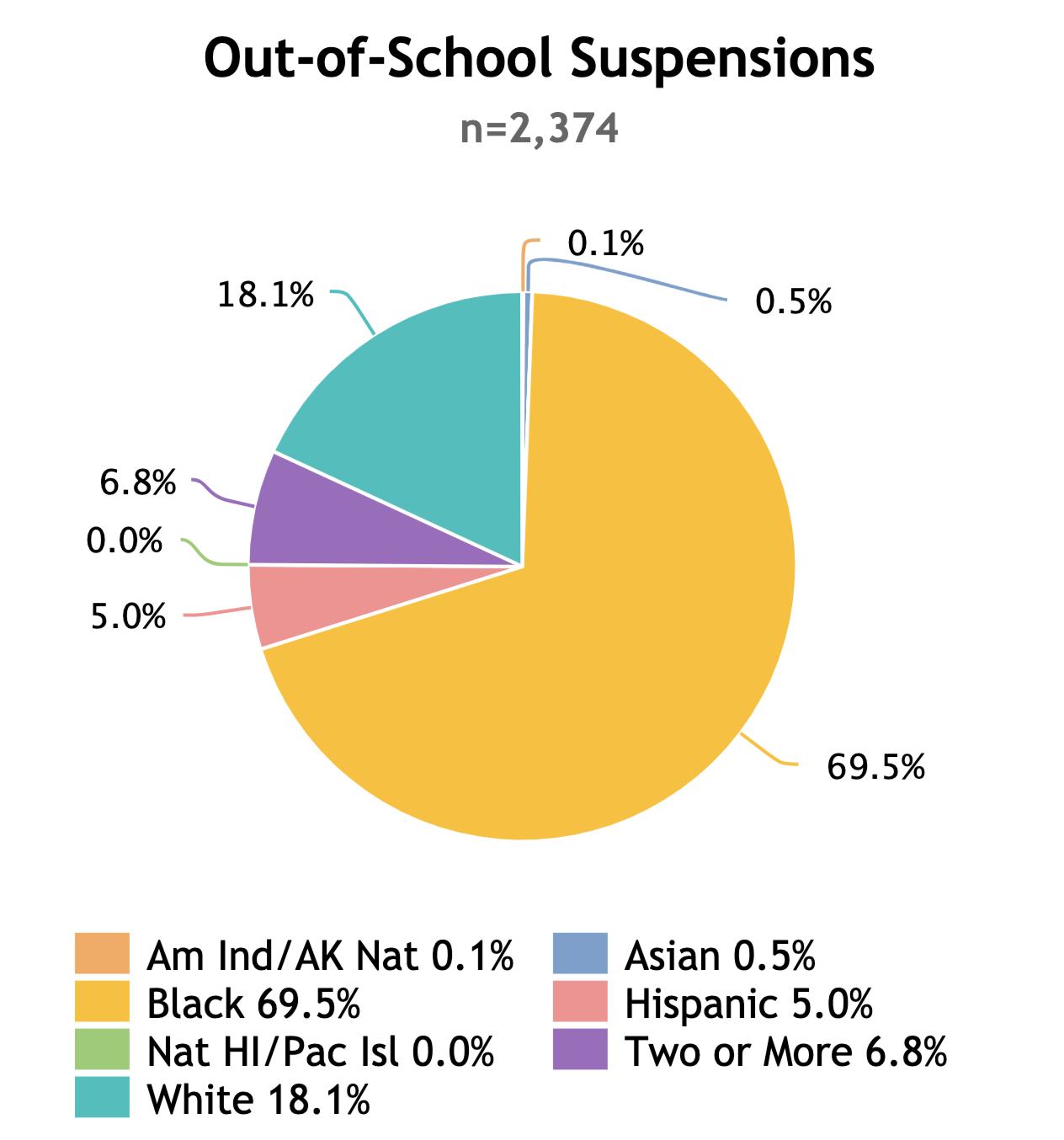 Source: ED.Gov Civil Rights Data Collection
Survey year: 2015
2nd Quartile
Source: Florida Department of Education
2nd Quartile
Source: Florida Department of Education
Source: Florida Department of Education
All children can learn what they need to be successful. Data Development Agenda
Kindergarten Readiness by Race 
Social skill measure for elementary, middle, and high school children
Post graduation outcomes (College, Vocational Program, Employment, Military Service)
Community wide (including private schools) risk and resilience survey, Florida Tobacco Survey, Florida Substance Abuse Survey
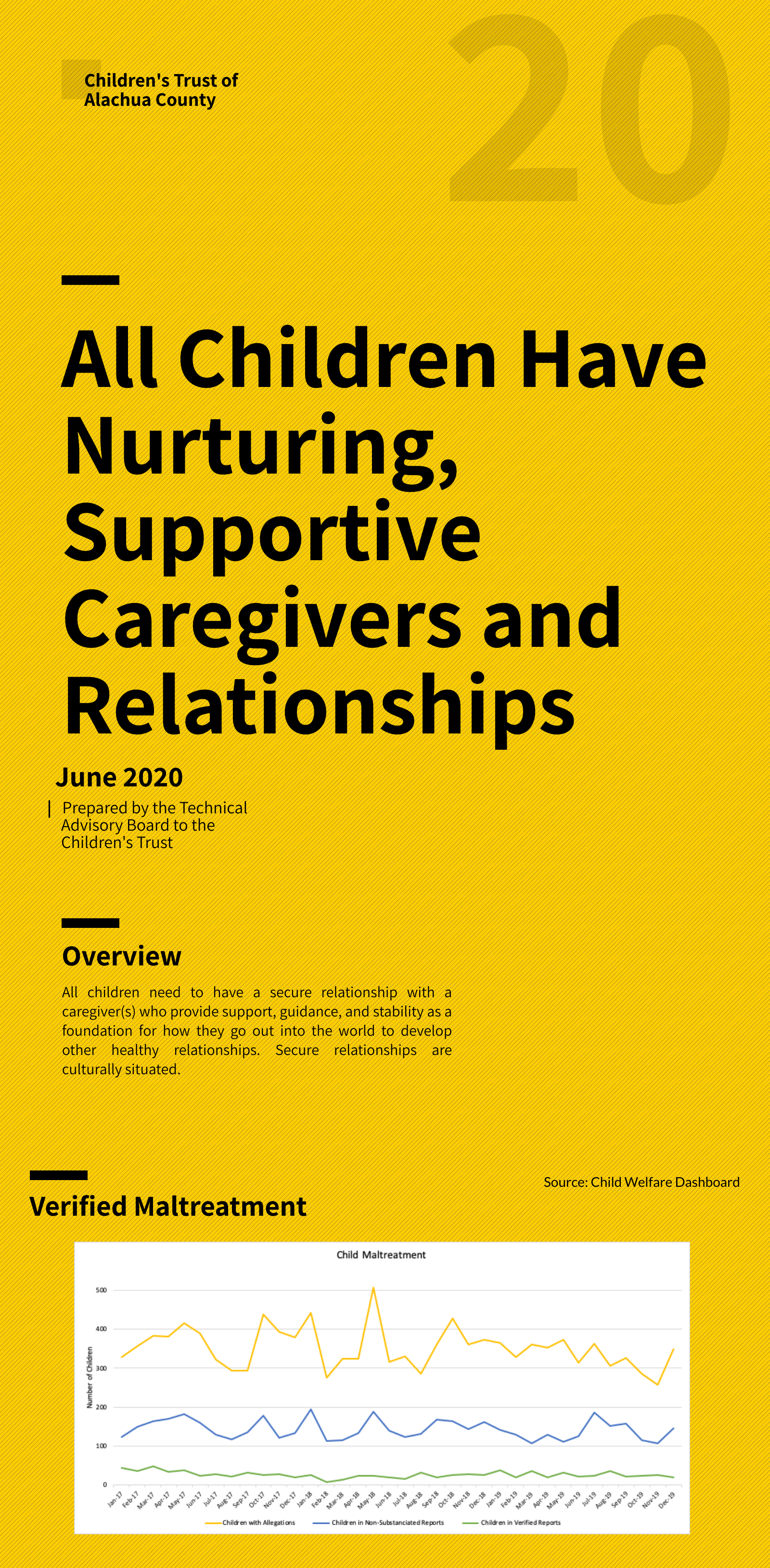 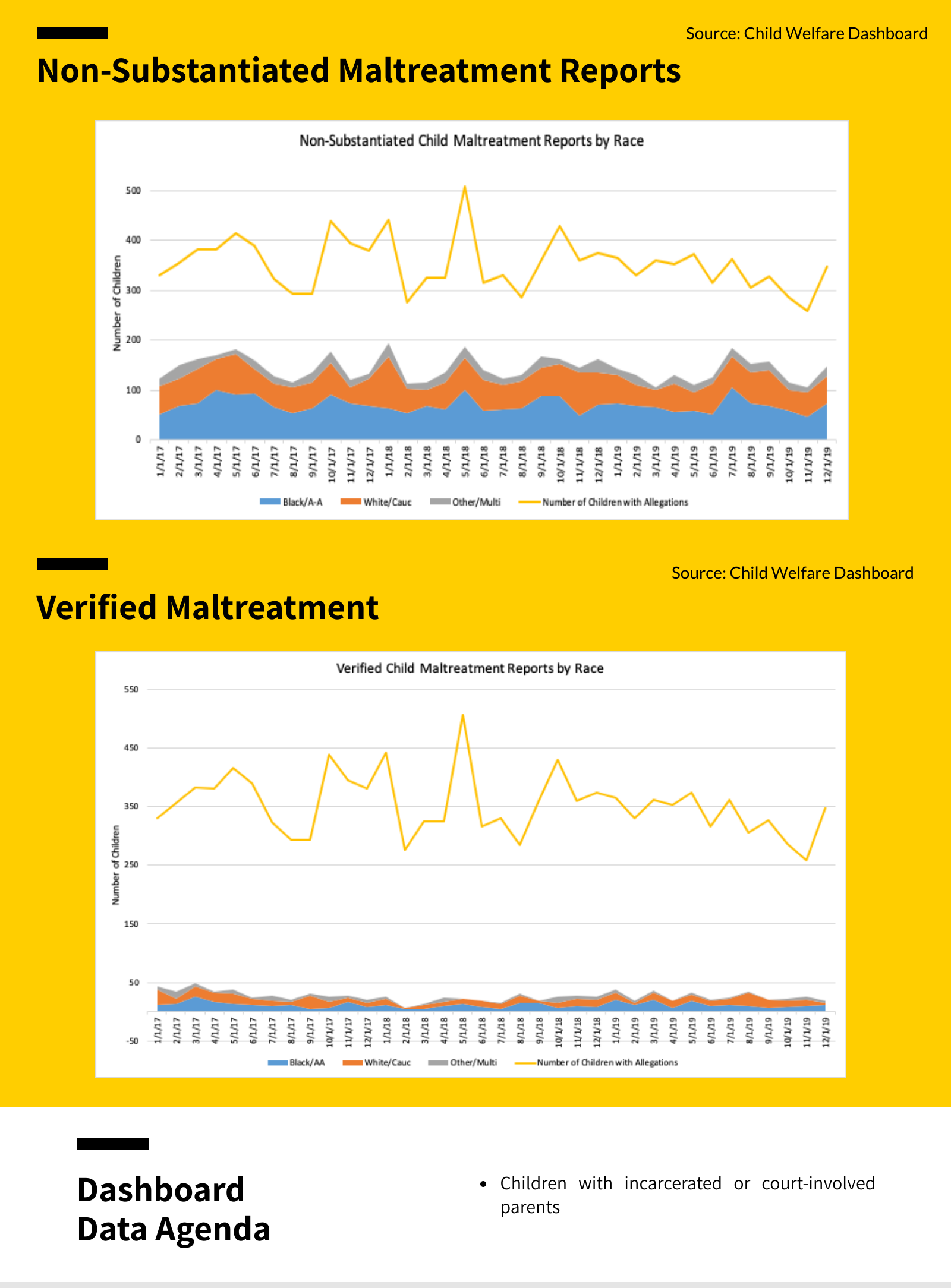 Access Here
8% Alachua County’s children DCF involvement
All children have nurturing, supportive caregivers and relationships.  Indicators
Child Welfare System 
Children in foster care* 
Children experiencing maltreatment (alleged, non-substantiated, verified) 
Births to mothers without High School degree, 19 or older
Source: Child Welfare Dashboard
Source: Child Welfare Dashboard
Source: Child Welfare Dashboard
Source: Child Welfare Dashboard
Source: Child Welfare Dashboard
2nd Quartile
Source: FL Health Charts
Source: FL Health Charts
Source: FL Health Charts
All children have nurturing, supportive caregivers and relationships.Data Development Agenda
Children moving from in-home to out-of-home care
Youth with incarcerated or court-involved parents
Children referred for behavioral problems or significant emotional distress
Access Here
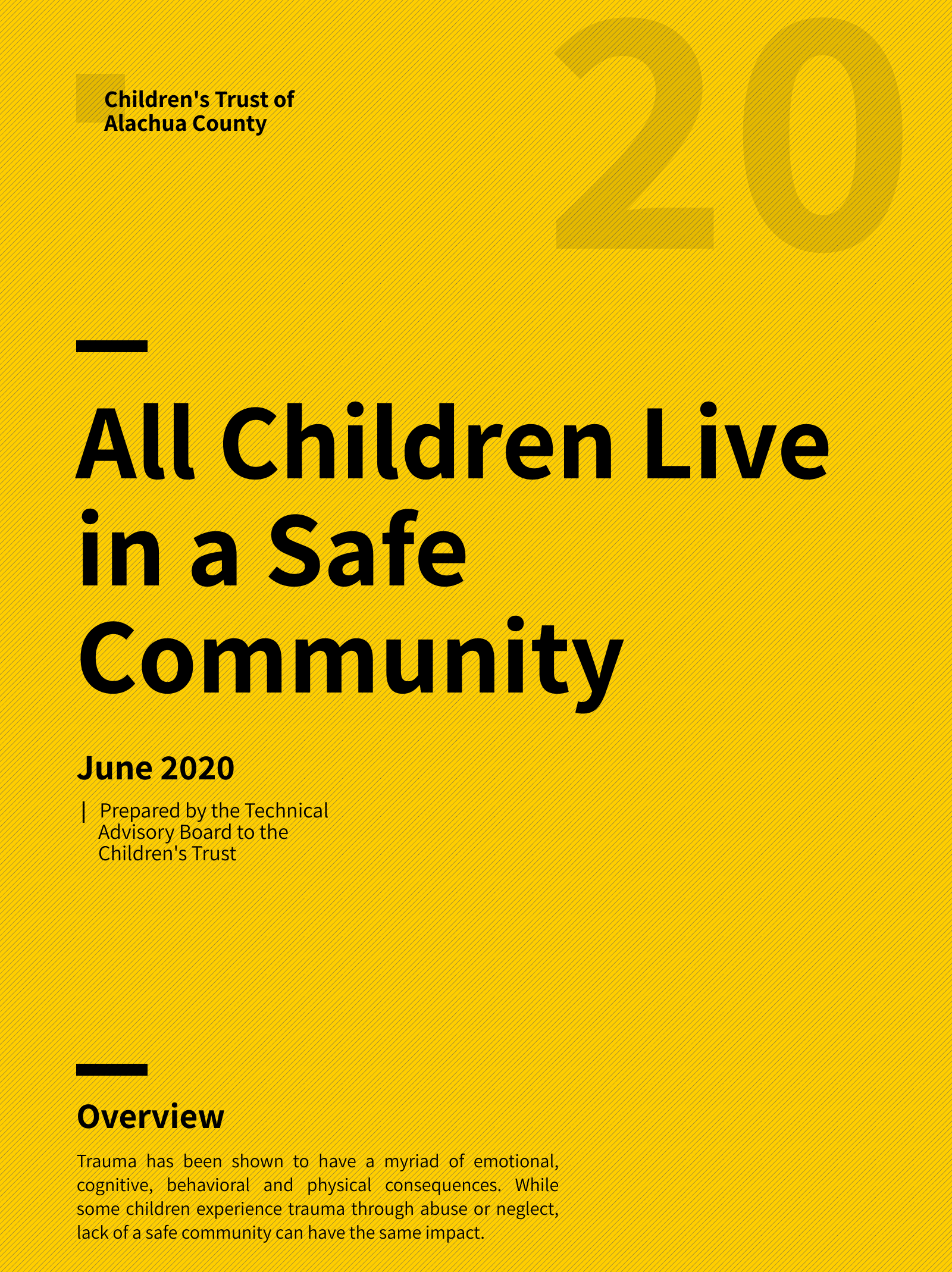 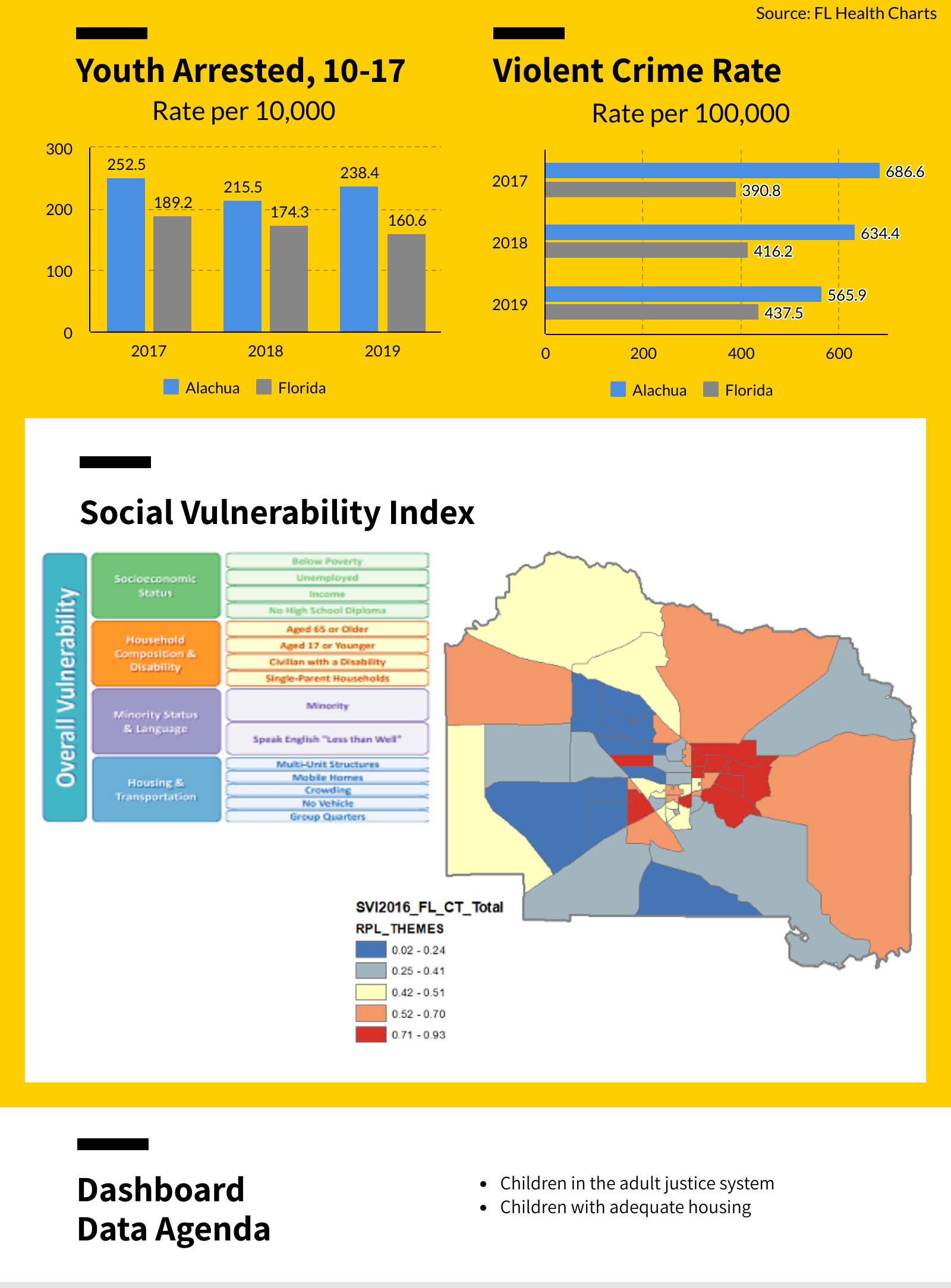 All children live in a safe community. Indicators
Youth arrested age 10-17*
Index crimes
Violent crime rate*
Children with adequate housing*



Social Vulnerability Index
Socio-economic Status*
Household composition & disability
Minority status & language*
Housing & transportation
4th Quartile
Source: FL Health Charts
Source: FL Health Charts
4th Quartile
Source: FL Health Charts
Agency for Toxic Substances & Disease Registry

CDC's Social Vulnerability Index (SVI)
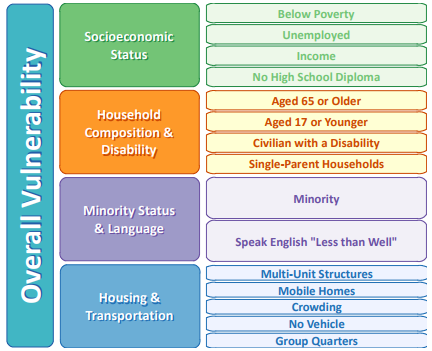 What is the SVI?
Social vulnerability refers to the resilience of communities when confronted by external stresses on human health, stresses such as natural or human-caused disasters, or disease outbreaks. Reducing social vulnerability can decrease both human suffering and economic loss. CDC's Social Vulnerability Index uses 15 U.S. census variables at tract level to help local officials identify communities that may need support in preparing for hazards; or recovering from disaster. The Geospatial Research, Analysis, and Services Program (GRASP) created and maintains CDC’s Social Vulnerability Index.
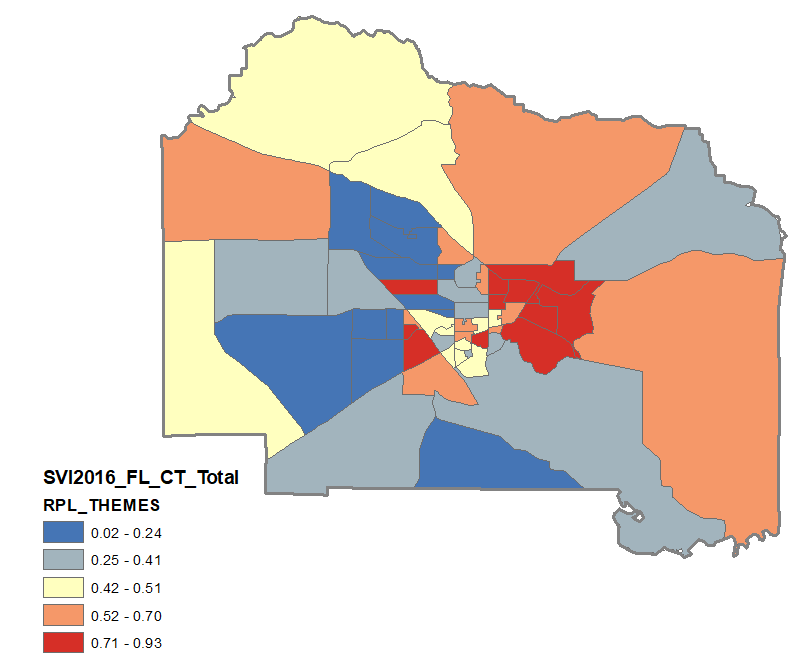 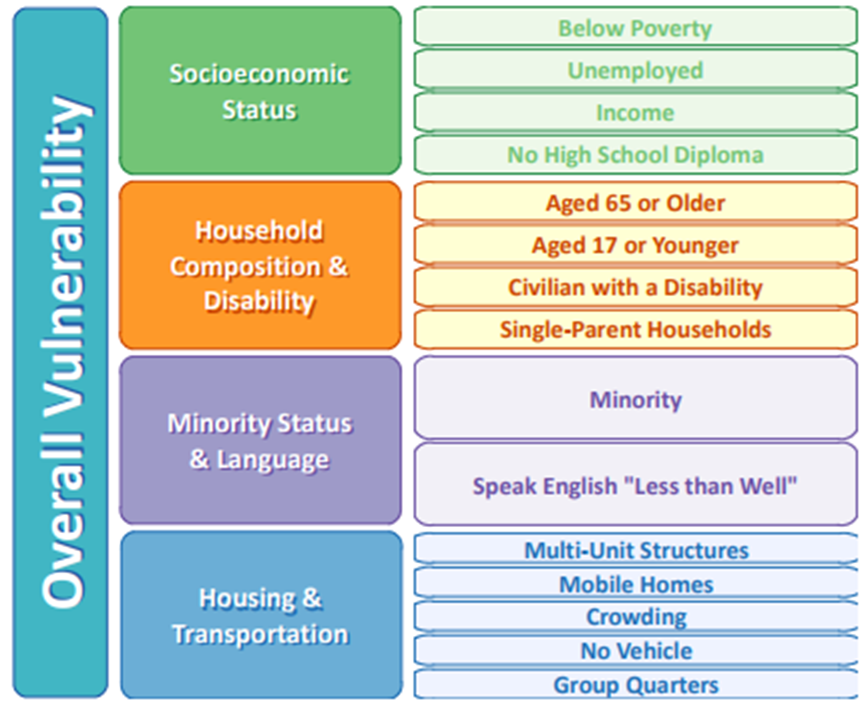 All children live in a safe community.Data Development Agenda
Number of children in the adult justice system
Children eligible for citation who were arrested 
Children arrested referred to a diversion program 
Terry stops/walk and talks
Children stopped by police under “reasonable suspicion”
Insights
In Alachua County there are significant racial disparities in ALL result areas due to both programmatic and structural barriers.
While the percentage of children with health insurance in Alachua County is higher than the state rate, several indicators of health show a need for closer examination (e.g. Infant deaths, Child Obesity, STDs) of the health status of children in Alachua County. 
Access to quality early childhood experiences is an issue, particularly in East Alachua County.  This is reflected in maps of access and kindergarten readiness rates. Florida sponsors VPK supports for 4-5 year old children, but supports for younger children are missing from our system. 
Access to information about socially and academically beneficial programs for children ages 5-18 is limited. Rates of Youth Arrested, STDs among 13-20 aged teens, and continued educational disparities highlight a need for further investigation, supports, and programming. 
Everything that we think we know about systems of support will be challenged due to current public health crisis.
Next Steps
Children’s Trust of Alachua County to determine priority results and key indicators as they relate to Technical Advisory Committee Insights. 
CTAC to commission a focused strengths and needs assessment to discover the story behind the data. Strengths and needs assessment should include:
Appraisal of what is currently known about the result
Community strength finding
Community need finding
Resource and network mapping
Discovering unmet needs
Recommendations & Guidance